Revize ICT kurikula, rok tři
Počítač ve škole
Nové Město na Moravě
16. 4. 2019
Inovace kurikula – úkoly plynoucí ze Strategie digitálního vzděláváníNárodní ústav pro vzdělávání
Zdůraznění problematiky digitálních technologií napříč kurikulem a jeho modernizace (opatření 2.2 SDV)


Modernizace vzdělávací oblasti ICT, zdůraznění informatického myšlení (opatření 2.3)
Rámcové vzdělávací programy
page
02
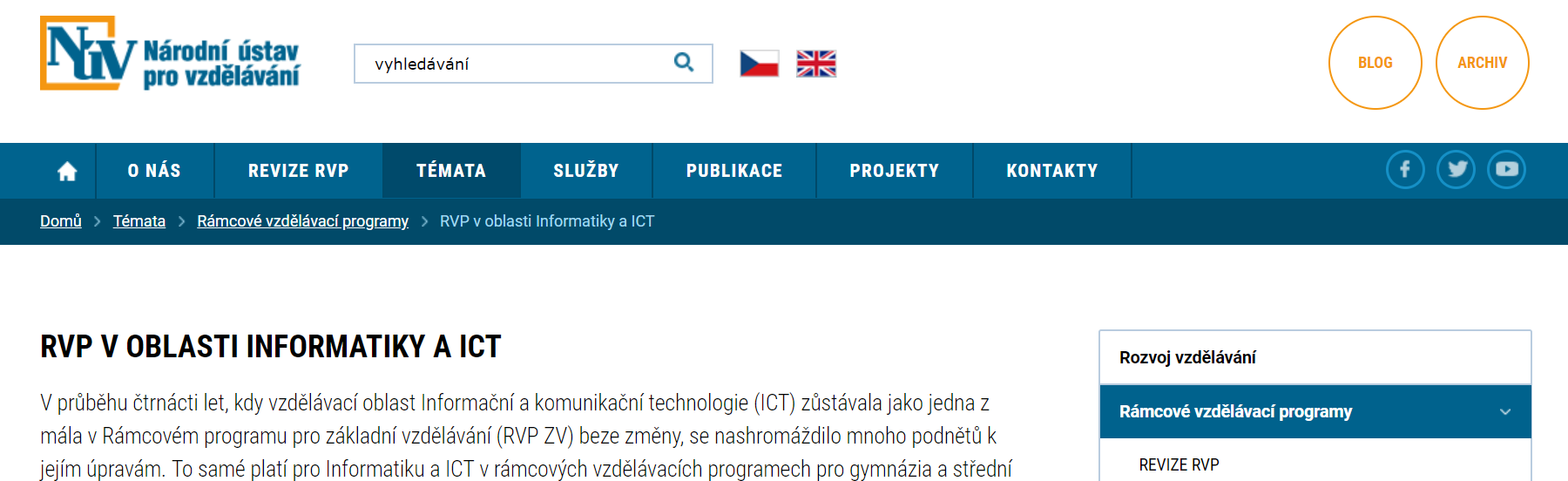 Jak jsme na tomrevize ICT kurikula, 2019
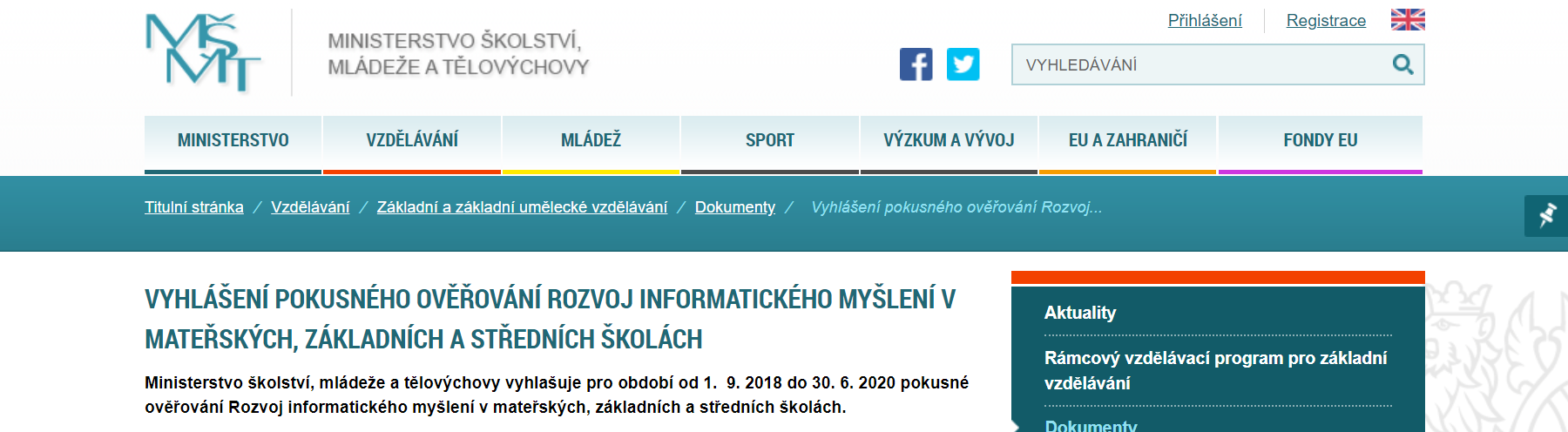 Máme návrh nového ICT kurikula, http://www.nuv.cz/t/revize-rvp-ict,
jednotlivé části kurikula se pilotně ověřují, https://bit.ly/2Qfd5bU, https://bit.ly/2TjWfFZ,
vznikají zdroje na podporu implementace nového ICT kurikula (projekty PPUČ, SYPO, PRIM, PODG a další):
učební materiály pro žáky s metodikami pro učitele, http://pages.pedf.cuni.cz/digitalni-gramotnost/, https://imysleni.cz/,
vzdělávání pro učitele (nová výzva ISDV II, https://bit.ly/2RQ5zVD),
šablony II (https://opvvv.msmt.cz/aktualni-vyzvy) + nová šablona na implementaci nového kurikula do ŠVP
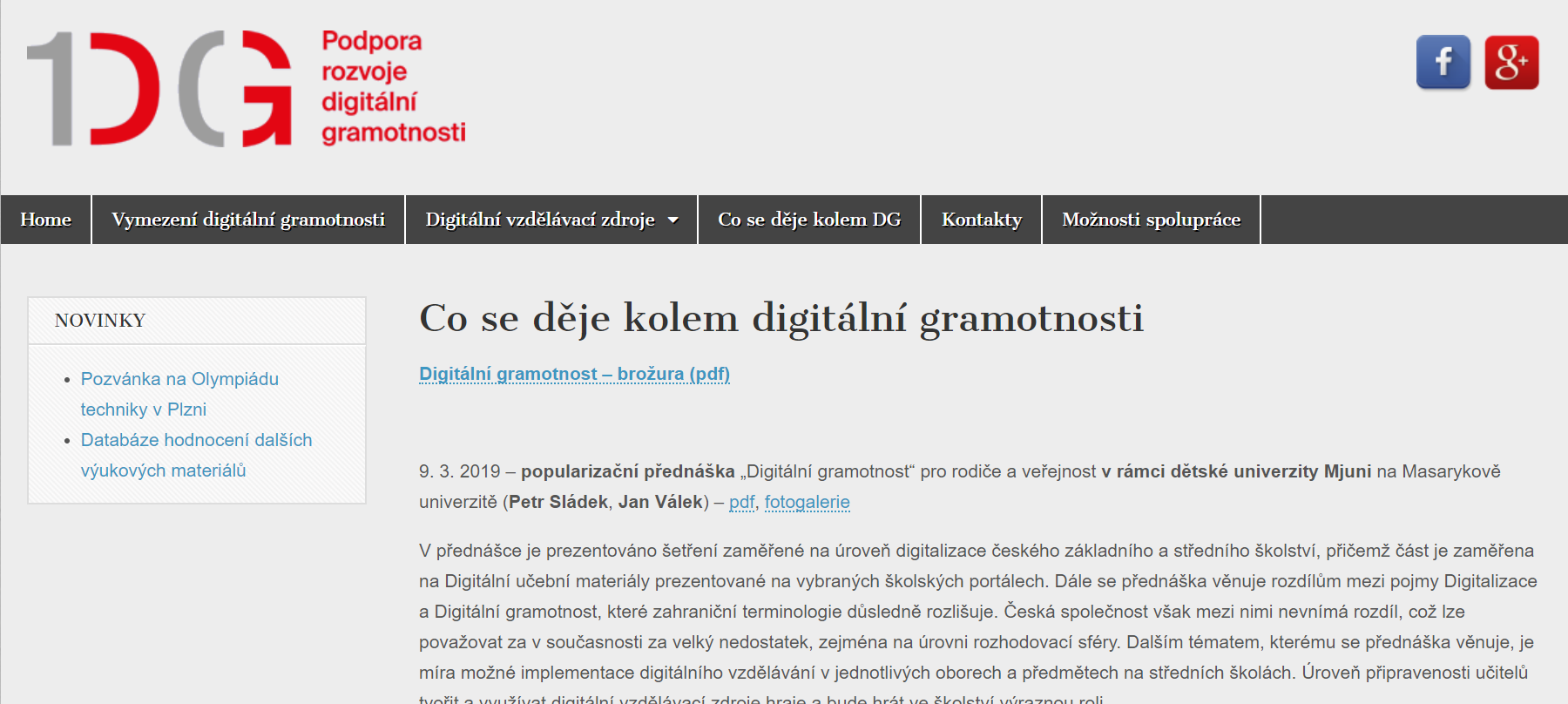 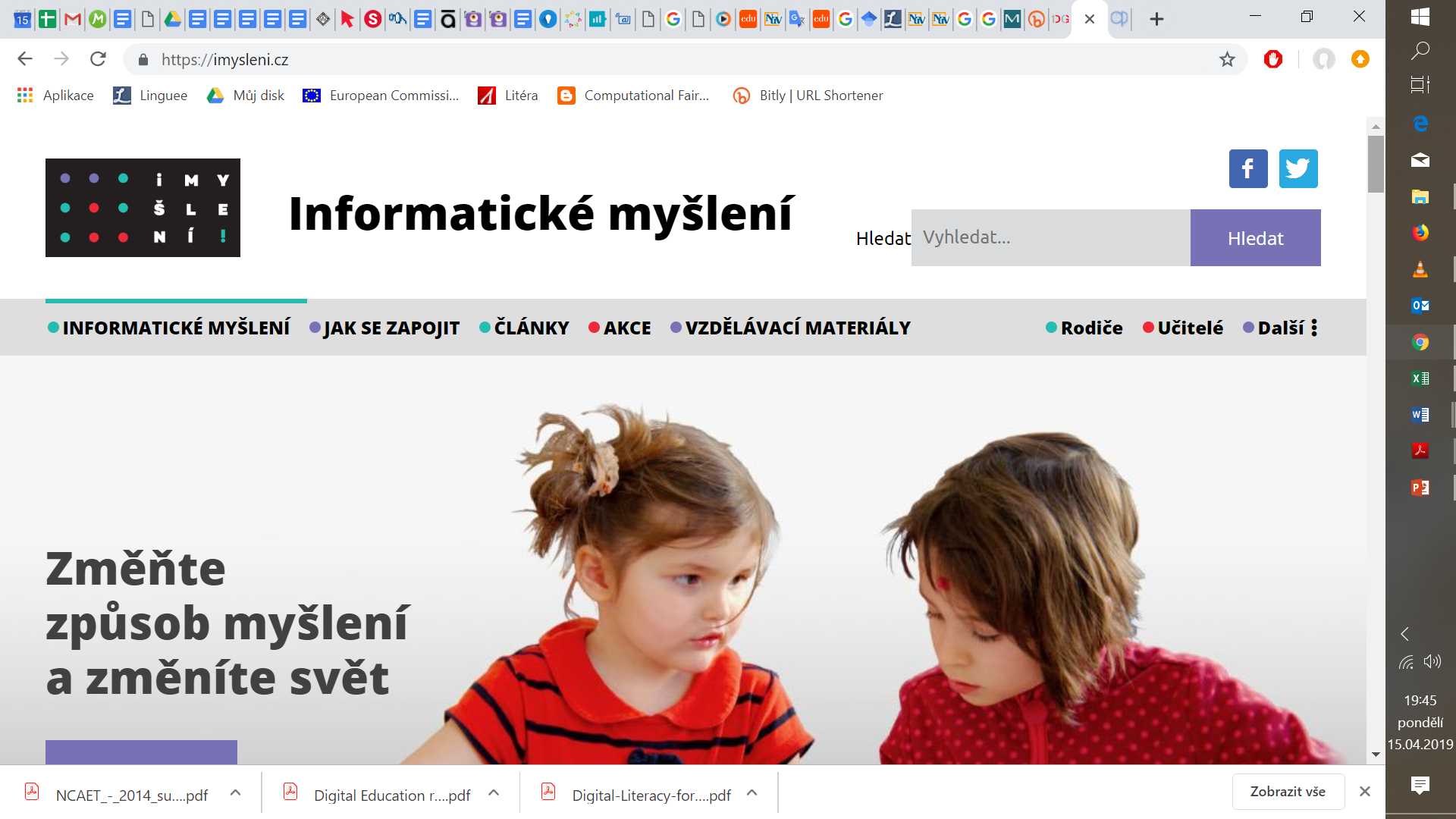 page
03
Co mohou školy udělat už nynírevize ICT kurikula, 2019
Nemusí dělat nic, mohou počkat, až bude změna vydána v novém RVP.
Budou mít k dispozici konečnou verzi kurikula, zkušenosti škol, které nečekaly, a některé z nich dost možná málo času se dobře připravit.

Mohou se začít připravovat už teď.
Mají k dispozici jen návrh kurikula, zdroje se teprve začínají uveřejňovat, ale nebudou pracovat pod takovým tlakem.
page
04
Co fungujerevize ICT kurikula, 2019
Promyšlený školní vzdělávací program

na přípravě, úpravách a realizaci nového ŠVP se podílejí všichni učitelé,
jsou stanovena pravidla pro jeho průběžné hodnocení,
vedení školy tyto aktivity podporuje a vytváří podmínky pro jejich realizaci.
page
05
Co fungujerevize ICT kurikula, 2019
Spolupráce učitelů

učitelé v rámci školy i širší odborné komunity spolupracují, předávají si zkušenosti, sdílejí výukové materiály a spolupracují na jejich přípravě,
vyhledávají aktivně další zdroje, rady, materiály a inspirace do výuky,
mají oporu při překonávání odborných, technických a pedagogických překážekv ICT metodicích, kteří mají dostatek prostoru (úvazku) vymezeného pro pomoc kolegům,
vedení školy vzdělávání učitelů podporuje a vytváří pro jeho realizaci vhodné podmínky.
page
06
Co fungujerevize ICT kurikula, 2019
Efektivní péče o digitální infrastrukturu školy

žáci i učitelé přístup k počítačům a další technice i výukovým materiálům, kdykoli potřebují,
vybavení se ve škole průběžně aktualizuje,
správu zajišťuje kvalifikovaný technický personál,
škola má plán rozvoje a obnovy digitální infrastruktury, jeho realizaci zajišťuje ve spolupráci s vedením školy ICT metodik/koordinátor,
finanční náklady na jeho zajištění jsou plánovanou součástí rozpočtu školy,
vedení školy aktivně vyhledává další zdroje financí (v projektech, grantech či ve spojení s místním úřadem nebo zřizovatelem).
page
07
Co fungujerevize ICT kurikula, 2019
Podpora změn a prostředí příznivé inovacím

úkol především pro vedení škol na úrovni školy, zřizovatele na úrovni obcí a krajů MŠMT na národní úrovni,
dlouhodobý a náročný úkol postavený na postupném a aktivním získávání zkušeností učiteli, jejich spolupráci, sebevzdělávání, vzájemné podpoře a schopnosti tvořivě využít všechny možnosti, které ve svých podmínkách učitelé mají.
page
08
Jak se připravit, krok 1.revize ICT kurikula, audit
Audit toho, co máme k dispozici
vybavení technikou, kvalita připojení k internetu,
stávající ŠVP, obsah zaměřený na informatiku a ICT,
učitelé schopní pracovat s digitálními technologiemi.
page
09
Model integrace technologií do výuky (TPCK)https://bit.ly/2Ddv5uA
page
010
Jak se připravit, krok 2.revize ICT kurikula, plán
Plán – strategie školy při revizi ICT kurikula
čeho chceme dosáhnout – je čas na menší cíle
kdo, kdy a jak se na tom bude podílet – začít může malý tým, bez vedení školy to ale půjde těžko,
co proto bude potřeba udělat (TPCK)
ŠVP: rozhodnutí o distribuci vzdělávacího obsahu (informatika, digitální kompetence) do předmětů, jejich časová dotace
vzdělávání učitelů
rozvoj digitální infrastruktury
kde hledat pomoc a kde na to vezmeme finance
page
011
jak to bude v RVP?NÚV 2017
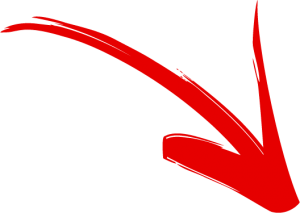 Informatika
page
012
Jak se připravit, krok 3.realizace – kde hledat pomoc a kde na to vezmeme finance
Stránky NÚV
návrh nového ICT kurikula: http://www.nuv.cz/t/revize-rvp-ict,
blog NÚV, https://bit.ly/2IlPkum, 
konzultační centrum NÚV, http://www.nuv.cz/p/konzultacni-centrum 
připravuje se diskuzní fórum k revizím
Metodický portál RVP.CZ – online setkávání a webináře, Spomocník, články, digifolia…, namátkou:
Online setkání Rozvoj digitální gramotnosti pro 2. stupeň ZŠ, https://bit.ly/2VNayEe, 
Online setkání: Rozvoj gramotností pomocí YouTube, https://bit.ly/2Gk3A3h, 
Proč mobily ve škole zakazovat, https://bit.ly/2Go7xF8 
Proč mobily ve škole používat, https://bit.ly/2VMvA67
Standardy kolem digitálního vzdělávání, https://bit.ly/2VKsUWw
page
013
Jak se připravit, krok 3.kde hledat pomoc a kde na to vezmeme finance
Základní učební materiály pro žáky s metodikami pro učitele, vzdělávací kurzy pro učitele – otevřené vzdělávací zdroje:
Podpora rozvoje digitální gramotnosti, http://pages.pedf.cuni.cz/digitalni-gramotnost/, 
Podpora rozvíjení informatického myšlení, https://imysleni.cz/

Připravují a postupně uveřejňují v týmové spolupráci všechny pedagogické fakulty.
page
014
Jak se připravit, krok 3.kde hledat pomoc a kde na to vezmeme finance
Systémová podpora – výstupy projektů:
Podpora práce učitelů (PPUČ), https://gramotnosti.pro/,
digifolio pro digitální gramotnost, https://bit.ly/2UDqAV0
EMA – připravuje se reputační systém pro digitální vzdělávací zdroje, ema.rvp.cz, 
Profil Učitel21 – Rámec digitálních kompetencí učitelů, https://bit.ly/2HEYUJ7
Systém podpory profesního rozvoje učitelů a ředitelů (SYPO), https://www.nidv.cz/sypo,
metodické kabinety,
krajští ICT metodici,
stálá konference ředitelů (kabinet vedení)…
page
015
Jak se připravit, krok 3.kde hledat pomoc a kde na to vezmeme finance
Další projekty a jejich nabídka (výzva OP VVV ISDV II):
Aktivita č. 2 - Podpora vzniku digitálních vzdělávacích zdrojů, alokace na aktivitu: 100 mil. Kč
Aktivita č. 3 - Propojování formálního a neformálního vzdělávání ve spolupráci s dalšími institucemi (kulturními/ paměťovými, ekologickými či vědeckými centry), alokace na aktivitu: 110 mil. Kč
Aktivita č. 4 - Podpora digitálních kompetencí pedagogických pracovníků škol, alokace na aktivitu: 140 mil. Kč
Aktivita č. 5 - Šíření příkladů dobré praxe škol, alokace na aktivitu: 150 mil.
page
016
Jak se připravit, krok 3.kde hledat pomoc a kde na to vezmeme finance
Co hledat v dosahu školy
Online – výstupy projektů, stránky učitelů, kteří jsou napřed, skupiny sociálních sítích, namátkou:
Jitka Rambousková, Co jsem vyzkoušela, http://www.cojsemvyzkousela.cz/,
Pavel Hodál, Ty brďo, https://www.tybrdo.cz/informatika,
Libor Klubal, Moderní výuka, http://ipadvetride.cz/
Učíme informatiku, https://www.facebook.com/groups/UcimeInformatiku/,
…
page
017
Jak se připravit, krok 3.kde hledat pomoc a kde na to vezmeme finance
Co hledat v dosahu školy
vzdělávací instituce (NIDV, krajská střediska, neziskovky…)
školy ochotné ke spolupráci (jsou napřed, jsou na tom, jako my)

Co na to Česká školní inspekce
tematické zprávy, https://bit.ly/2V4OSX6 
metodiky hodnocení – informační gramotnost, https://bit.ly/2ITLLry 
komplexní systém hodnocení, https://bit.ly/2UoGLR6
page
018
Jak se připravit, krok 3.kde hledat pomoc a kde na to vezmeme finance
ESF – šablony
Šablony II:
Personální podpora, Osobnostně sociální a profesní rozvoj pedagogů
Aktivity rozvíjející ICT (Využití ICT ve vzdělávání, Zapojení ICT technika do výuky)
Rozvojové aktivity, Extrakurikulární a rozvojové aktivity, Zájmové a rozvojové aktivity, Spolupráce s rodiči a veřejností 
Příjemce může v době realizace projektu uskutečňovat jakékoliv výdaje, které budou sloužit k realizaci výstupů zvolených šablon. Za výdaje je možné považovat např. nejen osobní náklady, ale také nákup učebních pomůcek, počítačů, notebooků, tabletů, administrativní náklady, apod. (Informace pro ředitele škol, https://bit.ly/2UYLpJM) 

Připravuje se šablona k implementaci nového kurikula do ŠVP.
page
019
kontakt
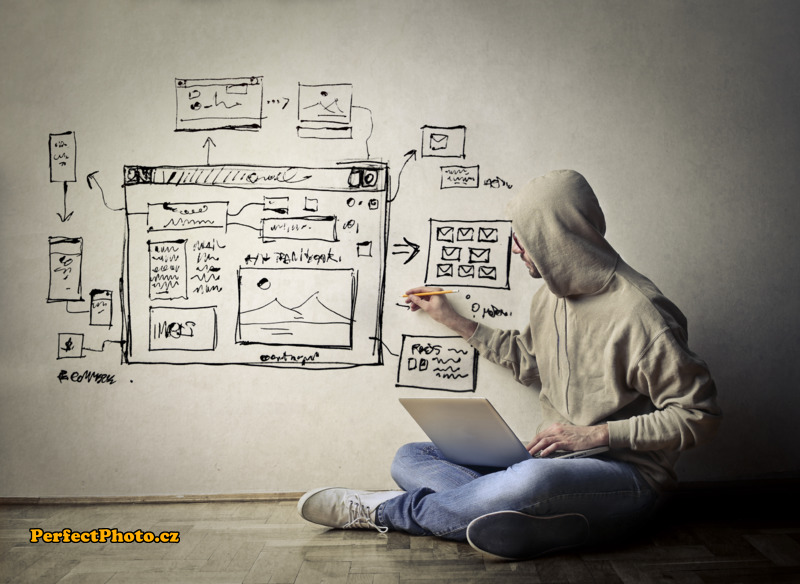 Daniela Růžičková
NÚV
Weilova 1271, Praha 10
daniela.ruzickova@nuv.cz
page
020
Děkuji